Dostupné družstevní bydlení
PROJEKT PRAHA 5 - RADLICKÁ
Dostupné družstevní bydlení Praha 5 - Radlická ulice Parametry
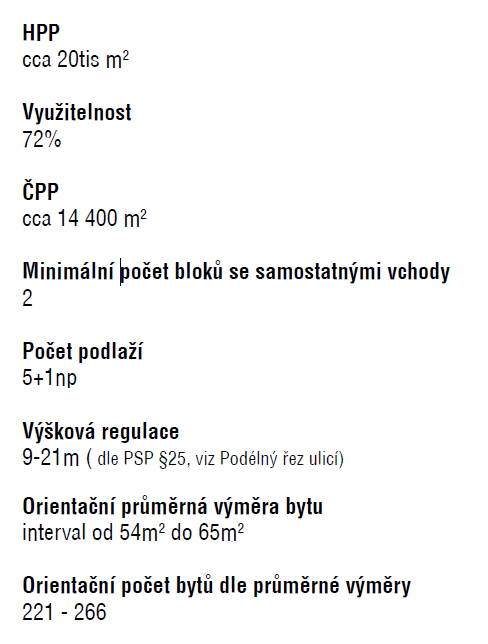 Dostupné družstevní bydlení
Cíle projektu
Dostupnost prostřednictvím nižší marže družstevních developerů a odložené platbě za pozemek

Dostupné bydlení - bydlení bez nutnosti hypotéky člena družstva, členství v družstvu podmíněno zaplacením 25 % ceny bytu

Byt jako prostředek uspokojení základní lidské potřeby bydlet, nikoliv jako investiční nástroj

Zhodnocování majetku s vyloučením podnájmů, včetně poskytnutí bytu na platformách typu Airbnb

Byty pro ty, co nevlastní bydlení
Postup projektu
1. HMP vybere veřejnou zakázkou družstevního developera („Partnera“), se kterým založí bytové družstvo

2. HMP s Partnerem uzavře smlouvu o spolupráci a pro družstvo zřídí právo stavby

3. Partner pro družstvo zajistí úvěr a samotnou komplexní výstavbu bytového domu na právu stavby
Postup projektu
4. HMP má jako družstevník právo k 1/3 družstevních bytů, ostatní družstevníci ke 2/3. Družstvo začne nabírat nové družstevníky po založení družstva

5. Po předání stavby družstvu uzavřou družstevníci nájemní smlouvy a začnou splácet náklady na výstavbu v rámci měsíčních plateb spojených s užíváním bytu

6. Partner jako odborník na družstevní správu může uzavřít s družstvem smlouvu o správě domu

7. Po splacení úvěru vznikne družstvu právo pozemky odkoupit od HMP
Právo stavby
HMP pro družstvo zřídí právo stavby na 99 let

Družstvo má právo smlouvu vypovědět předčasně po splacení úvěru na výstavbu 

Družstvo má nárok pozemky odkoupit za cenu stanovenou v souladu s předpisy účinnými v době převodu

Družstvo pravidelně platí zálohu na kupní cenu pozemků – příspěvek do fondu rozvoje dostupného bydlení HMP
Pokud družstvo pozemky neodkoupí, stane se budova vlastnictvím HMP a HMP poskytne družstvu náhradu ve výši obvyklé hodnoty budovy
Kontrola plnění veřejného zájmu / Kontrolní mechanismy
Auditní výbor představenstva – poradní orgán složený ze zástupců HMP, má právo na informace vůči představenstvu

Rozhodování o zásadních otázkách na členské schůzi vyžaduje 100 % hlasů přítomných členů
Směrnice o přijímání uchazečů stanovuje interní postup při posuzování přihlášek, zajišťuje kontrolu HMP

HMP má předkupní právo k podílům ostatních členů – má kontrolu nad tím, kdo se stane členem
Nastavení podmínek družstva
Podmínky vstupu do družstva: státní občanství ČR, trvalý pobyt na území HMP, absence vlastního bydlení, bezdlužnost (daně, VZP, sociální zabezpečení, dluhy vůči HMP a jím zřízeným právnickým osobám)

Převod podílu na osoby nesplňující podmínky členství je vyloučen

Vystoupení z družstva: vypořádací podíl ve výši splacených členských vkladů a příspěvků do fondu HMP
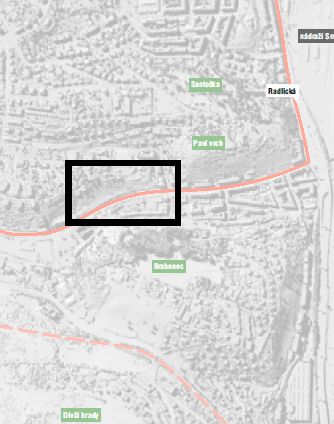 Předpokládaný časový harmonogram a cena výstavby
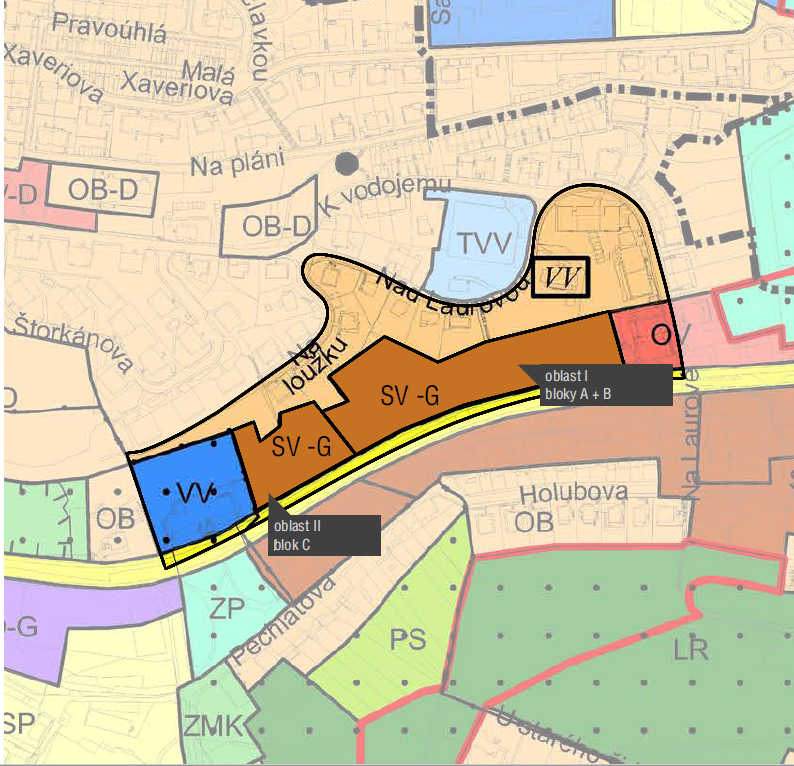 Proces výstavby od založení družstva 
do předání bytů družstevníkům: 	
3 – 4 roky

Odhadovaná cena výstavby z ledna 2022:
835 000 000 Kč bez DPH
Děkujeme za pozornostJUDr. Hana Kordová Marvanová, radní HMPMgr. Jiří Kučera, advokát, vedoucí odborného týmu